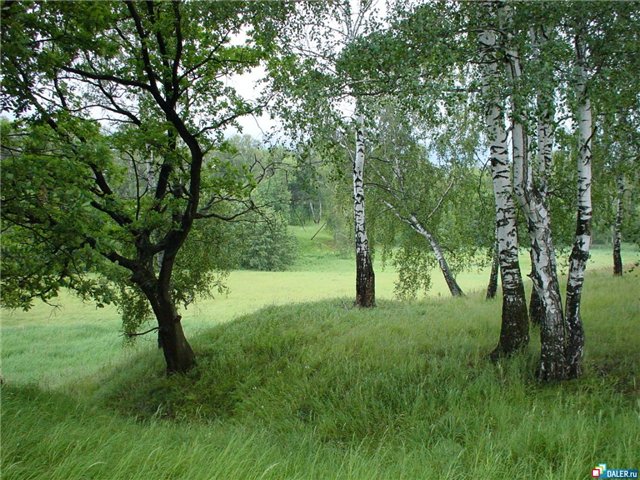 «Человек – царь Земли, на которой живет» 

«Природа – кладовая, а человек в ней -  хозяин»

« Пора бы человечеству понять,
  Богатства  у природы отбирая,
  Что Землю тоже нужно охранять,
  Она как мы – такая же живая»
Закон на страже природы
Словарь В.И. Даля
Стеречь
 беречь
Оберегать
Сторожить
Караулить
Боронить
Защищать
Безопасить
 Крыть
Отстаивать
Заступать
Застаивать
Держать в целости, сохранно
 Спасать
Законы об охране природы
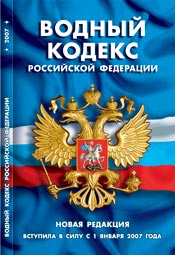 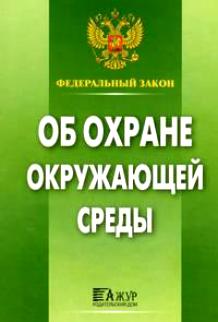 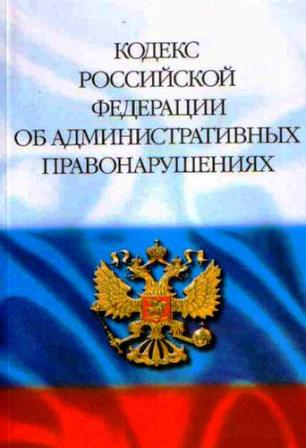 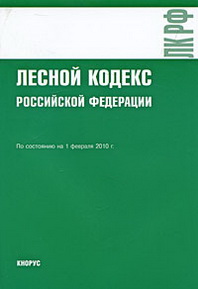 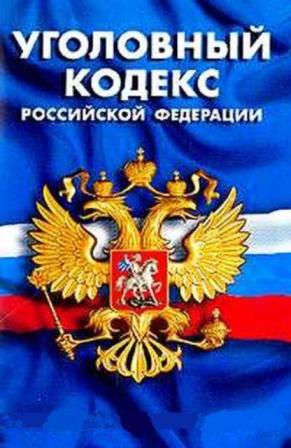 «Должны природу мы беречь…»